Etänä Enemmän – sote-työ uudistuu
Kriisi- ja etäjohtaminen tässä ajassa – teemavalmennus
Turun kaupungin hyvinvointitoimiala ja Porvoon kaupunki caseina
ILTAPÄIVÄN OHJELMA
13.00 Tervetuloa, Aija Tuimala, projektipäällikkö, KT
13.10 Vuorovaikutuksen perustaidot kriisi- ja etäjohtamisessa, yliopettaja Hannele Laaksonen ja lehtori Pirkko Kivinen, Tampereen ammattikorkeakoulu
13.45 Sote-työnantajien kokemuksia kriisi- ja etäjohtamisesta kootusti, Jaana Näsänen, kehittämispäällikkö, KT 
14.00 Tauko
14.10 Käytännön esimerkkejä ja työkaluja oman työn tueksi
Kriisijohtamisen onnistuminen, Riitta Liuksa, toimialajohtaja, hyvinvointitoimiala, Turun kaupunki 
Etäjohtamisen kokemukset ja kehitysehdotukset- case Porvoon kaupunki, YAMK Mirja Pulli
Työkalujen testausta- miten minä voisin toimia jatkossa paremmin esimiehenä?
15.20 Mitä viemme tästä mukanamme omaan organisaatioon - keskustelu
15.30 Teemavalmennus päättyy
HANKE TARJOAA TUKEA JA VÄLINEITÄ ESIMIEHILLE ETÄ- JA KRIISIJOHTAMISEEN
Etäjohtamisen taitojen kehittäminen
Johtaminen ja roolit kriisitilanteissa
Viestintätaidot kriisitilanteessa
Etävertaistuki ja etämentorointi
SOTE-ETÄTYÖN TUKEMINEN KRIISITILANTEISSA
TYÖMUOTOJA
Kriisitilanteiden ja traumojen käsittely
Etä- ja kriisi-työnohjauksen kehittäminen
Digivälineet
Tervetuloa myös muihin syksyn valmennuksiin!www.etanaenemman.fi
MARRASKUU - VUOROVAIKUTUS JA KOHTAAMINEN 
3.11. klo 9-10.30 Rakentavan yhteistyön edistäminen vuorovaikutuksella, Lähijohtamisen Akatemia
5.11. klo 10-15 Sote-johtamisen webinaarit, Soteliiderit
10.11.20 klo 13-14.30 Luottamuksen rakentaminen ja esimiestaidot  -webinaari, Etänä Enemmän -sote-työ uudistuu -hanke
17.11. klo 9-10.30 Läsnä oleva kohtaaminen ja tunnetyöskentely, Lähijohtamisen Akatemia
24.11. klo 13-15.30 Luottamuksen rakentaminen ja esimiestaidot- teemavalmennus, (caseina SataDiag ja Heinolan kaupunki) Etänä Enemmän -sote-työ uudistuu-hanke
JOULUKUU - VIESTINTÄ 
1.12.2020 klo 13-14.30, Viestinnän merkitys kriisissä ja etäjohtamisessa, Etänä Enemmän -sote-työ uudistuu -hanke
3.12.2020 klo 9-10.30 Organisaation uudistumiskyky auttaa onnistumaan muuttuvassa toimintaympäristössä
Akatemia
11.12.2020 klo 13-15.30, Viestinnän merkitys kriisissä ja etäjohtamisessa teemavalmennus (caseina Kouvola ja Kanta-Hämeen shp), Etänä Enemmän -sote-työ uudistuu -hanke
15.12. klo 9-10.30 Avoin ja johdonmukainen tiedonkulku, Lähijohtamisen 
Kaikki tilaisuudet järjestetään etänä. Voit ilmoittautua myös kalenterimme kautta:
https://www.kt.fi/ajankohtaista/koulutukset-ja-tapahtumat
Pienryhmävalmennukset 3-5 krt, aloituspäivät
12.11.20 klo 12.30–14.00 Jussi Savolainen
18.11.20 klo 14-15.30 Pirkko Kivinen
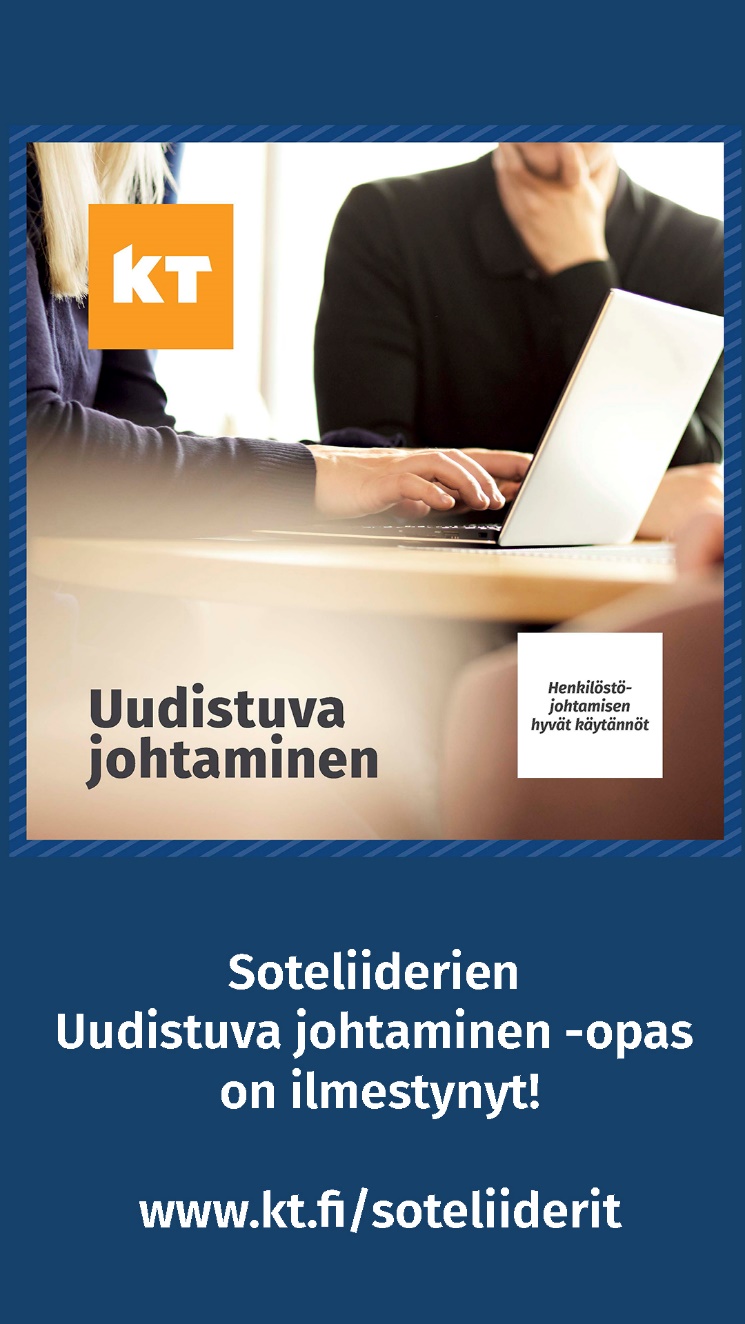 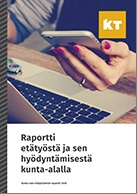 KT:n maksuttomat julkaisut 
aiheeseen liittyen
Raportti on ladattavissa osoitteesta:
https://www.kt.fi/julkaisut-ja-oppaat/2020/raportti-etatyosta-ja-sen-hyodyntamisesta-kunta-alalla
Opas on ladattavissa ilmaiseksi verkosta osoitteessa: https://www.kt.fi/julkaisut-ja-oppaat/2020/uudistuva-johtaminen
30.10.2020